The Runaway Iceberg
Read the book ‘The Runaway Iceberg’ and look at the illustrations.

To see a question about the book, click this button:
?
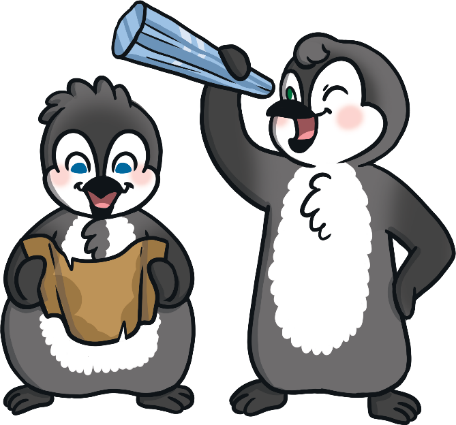 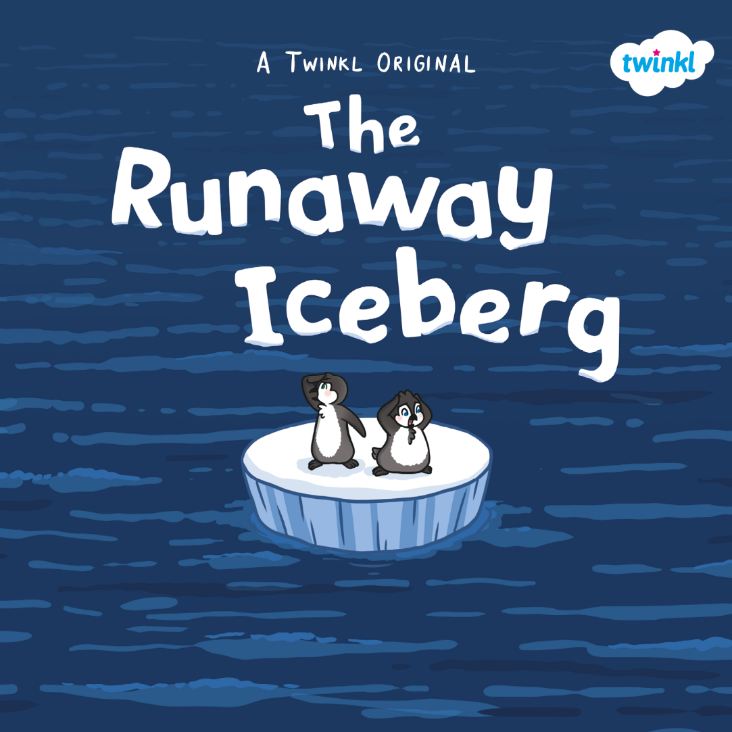 What do you think this book is going to be about?
Do you think it is fiction or non-fiction?
?
?
?
Where do you think it is set?
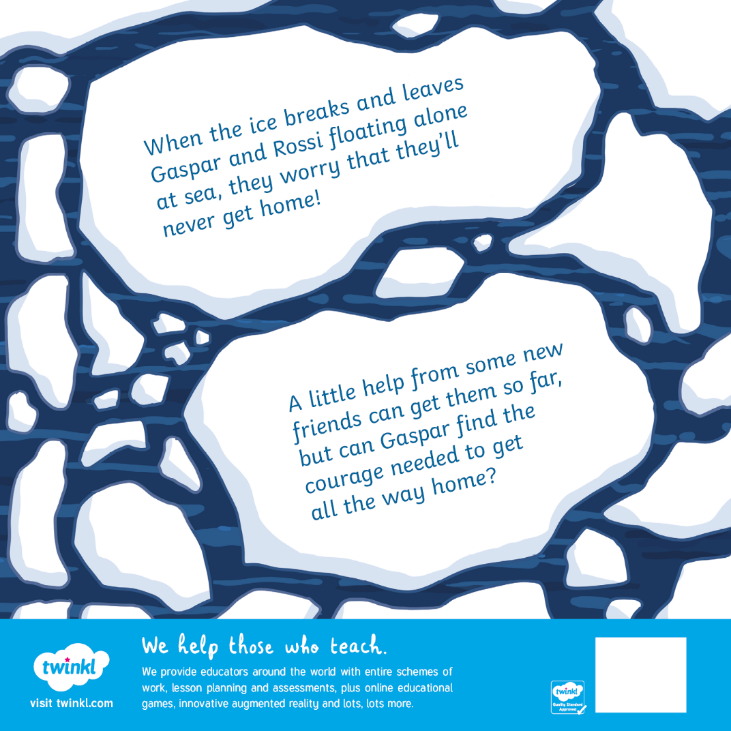 Who do you think could be the ‘new friends’ that the penguins meet? Who else might live in a place like this?
?
?
What do you think the word ‘courage’ means?
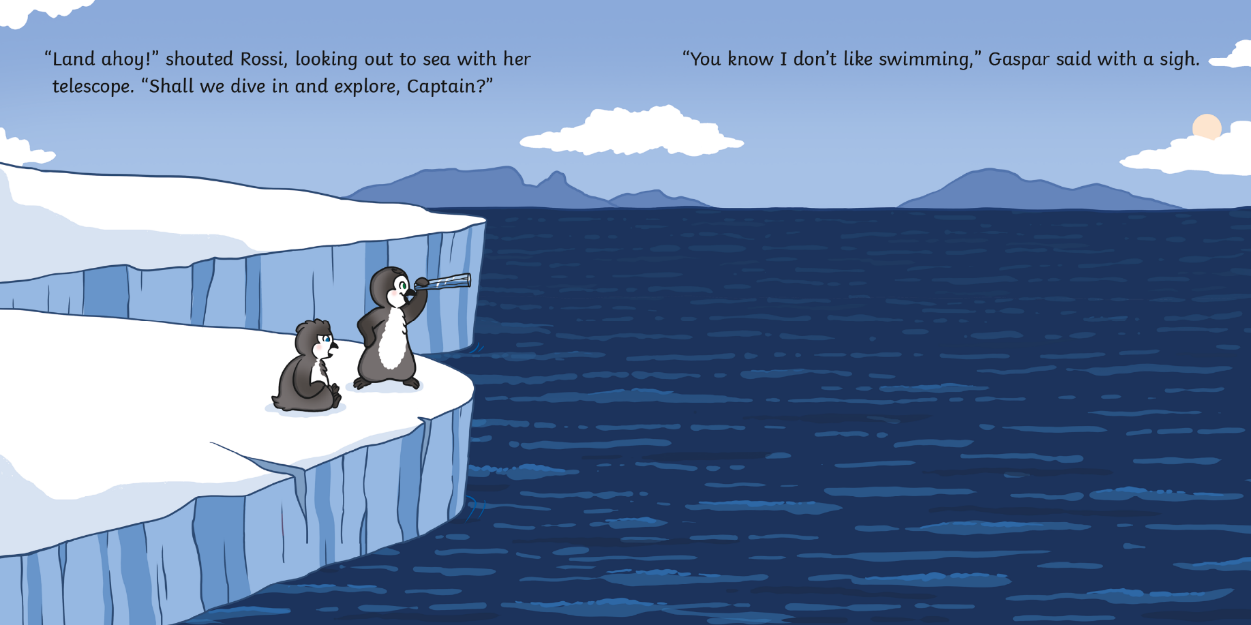 ?
Why doesn’t Gaspar dive into the water?
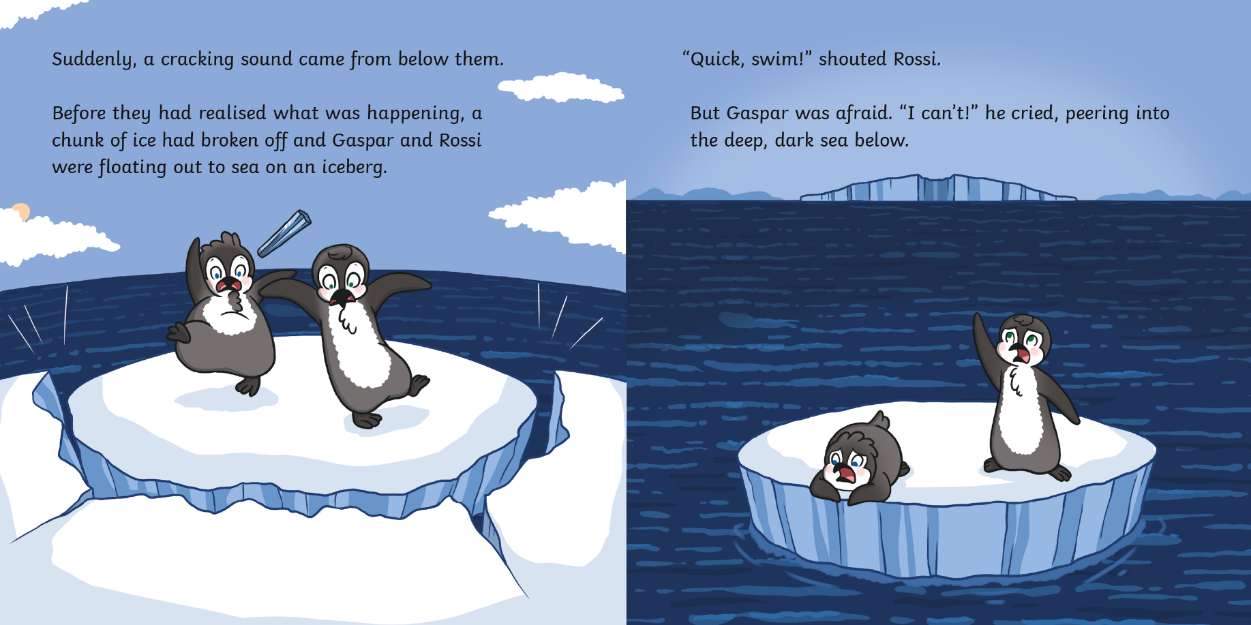 ?
Do you think the ice broke quickly or slowly? How do you know?
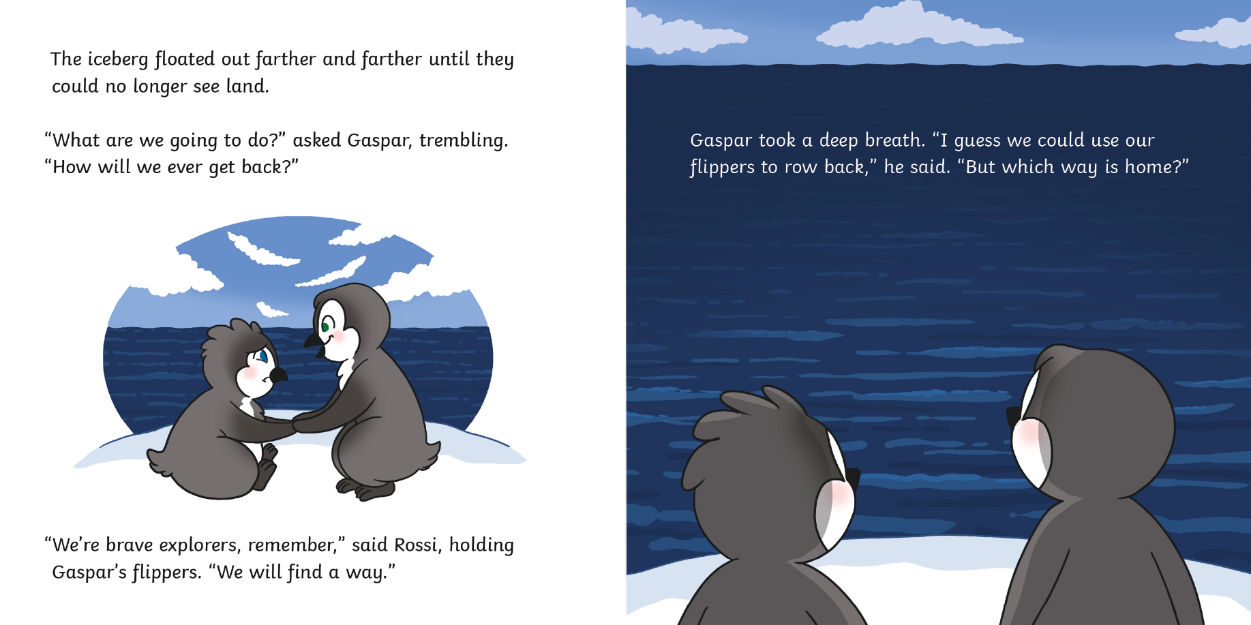 ?
How do you think Gaspar feels?
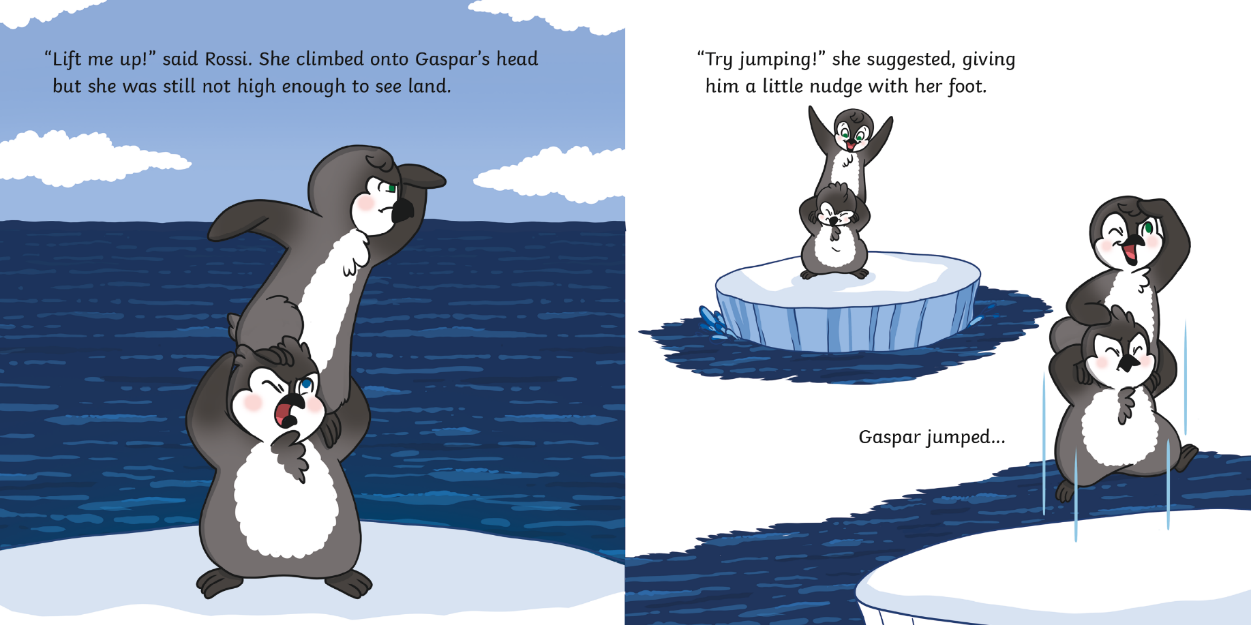 ?
What are the penguins looking for?
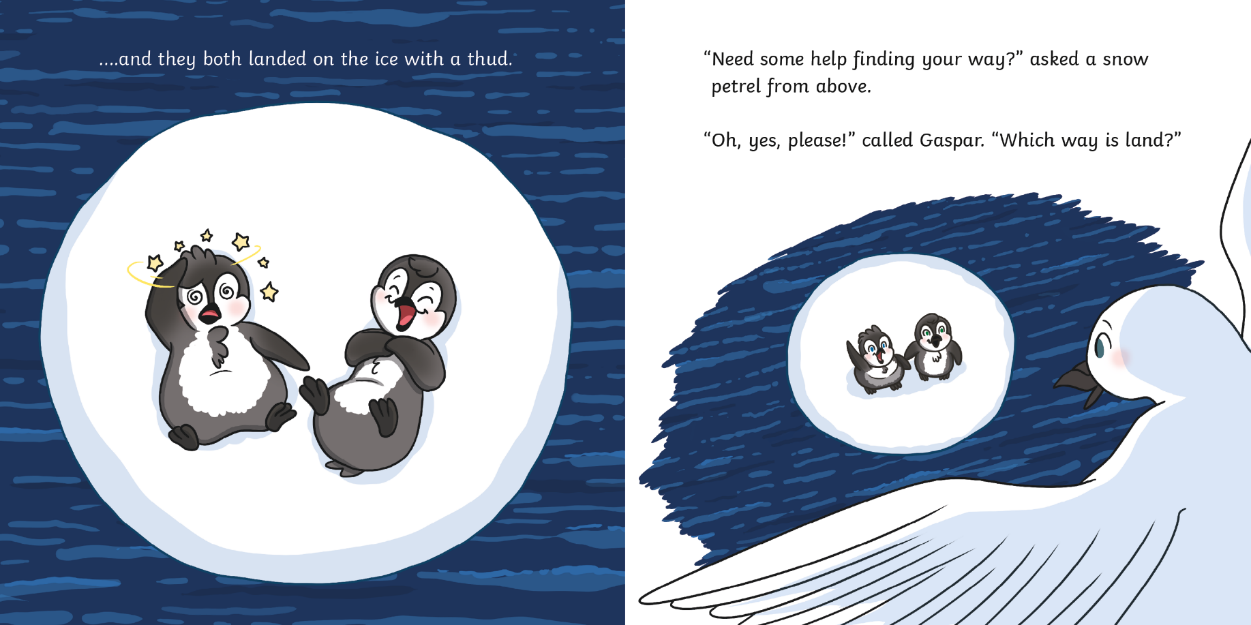 ?
Do you think the snow petrel is being kind? Why?
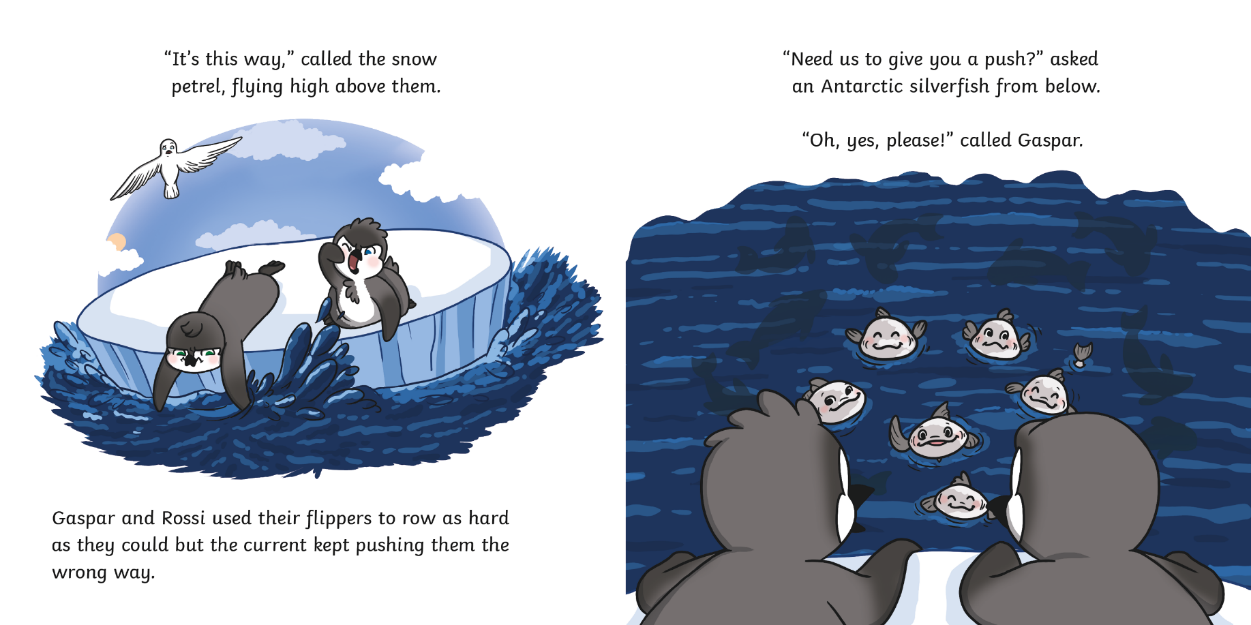 ?
What is ‘the current’? What do you think this means?
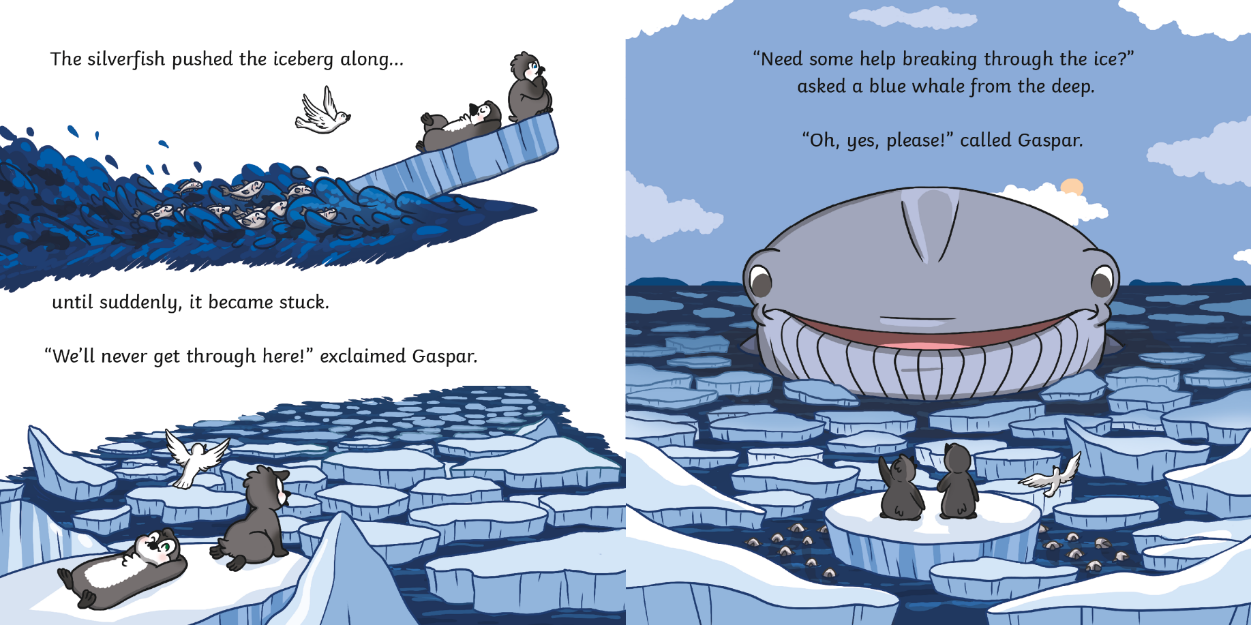 ?
How do you think the blue whale will help the penguins break through the ice?
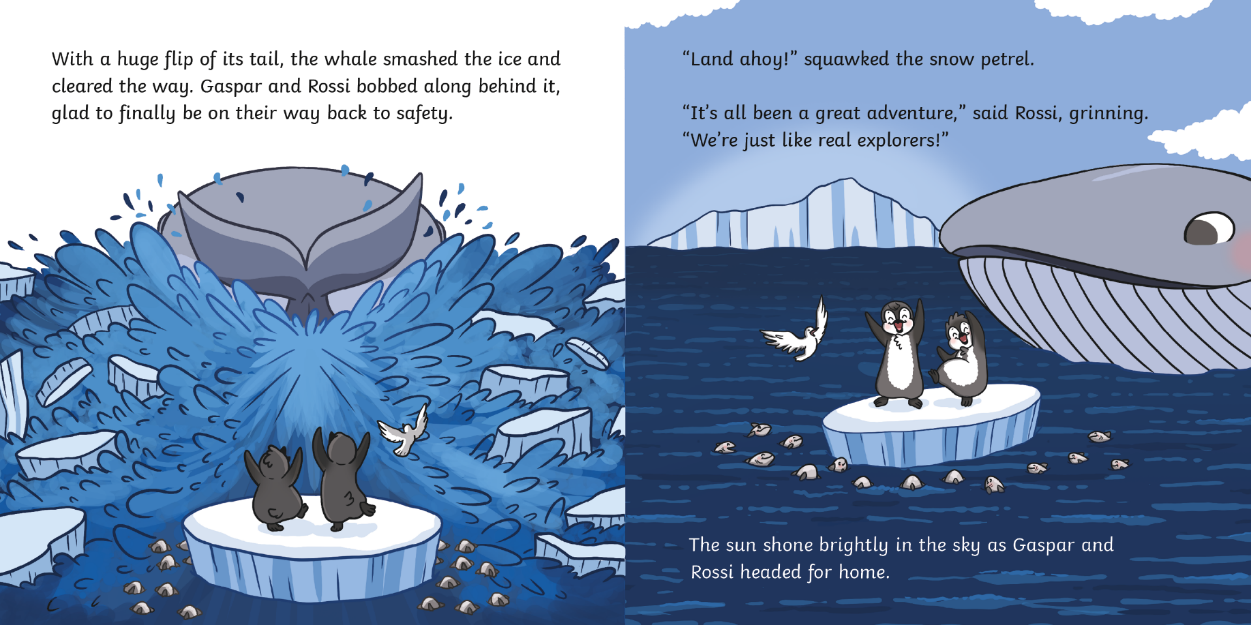 ?
Why does Rossi say that she and Gaspar are ‘just like real explorers’?
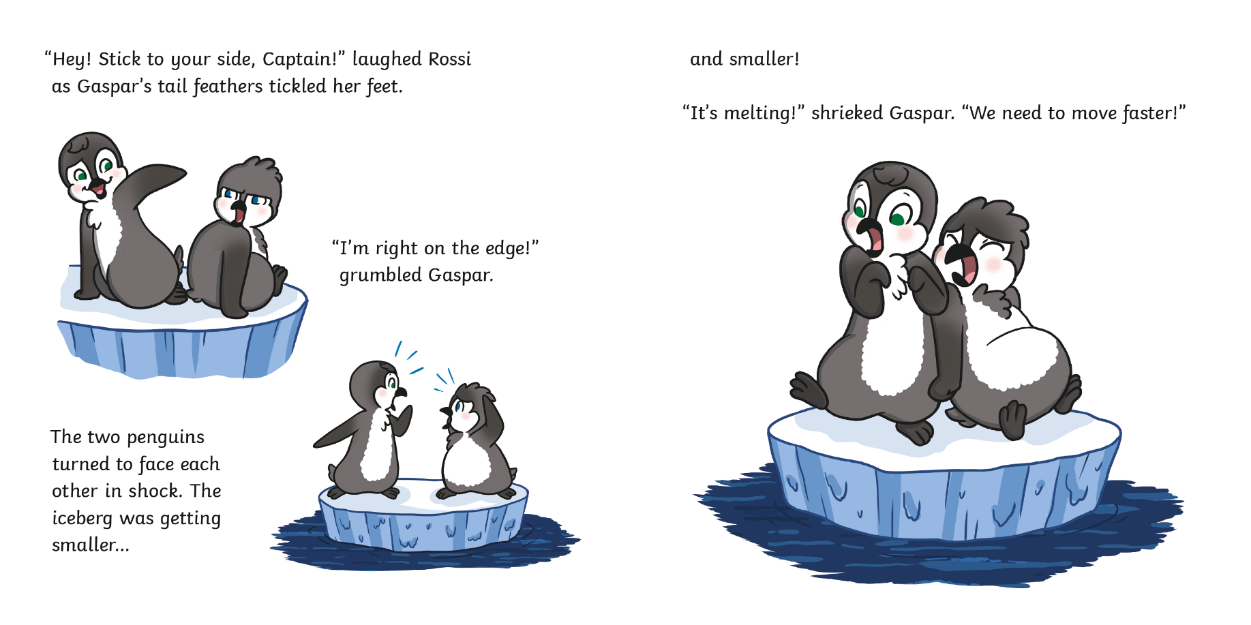 ?
What will happen if the iceberg melts?
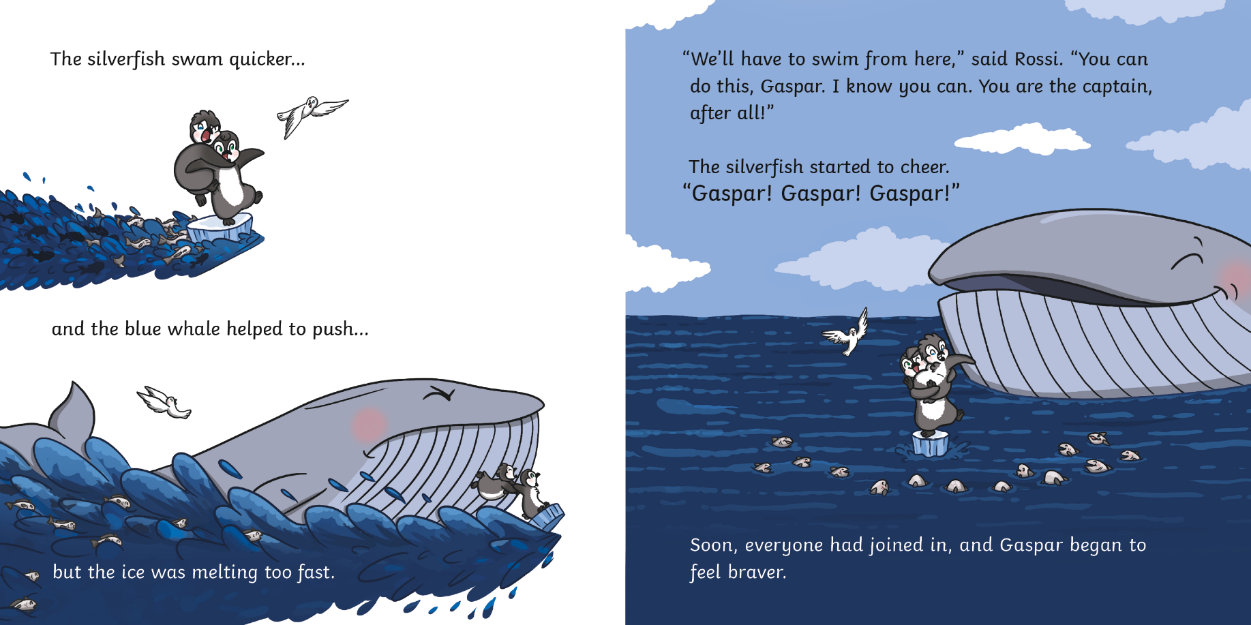 ?
Do you think Rossi is a good friend? Why?
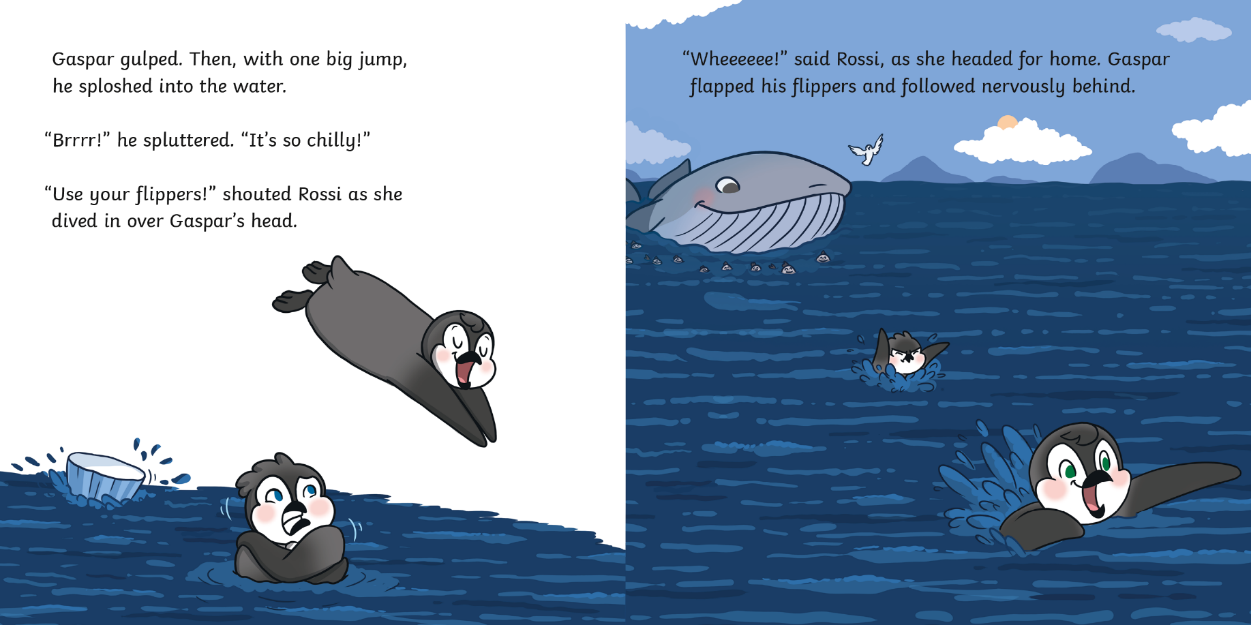 ?
Can you find a word that tells you how Gaspar feels about swimming?
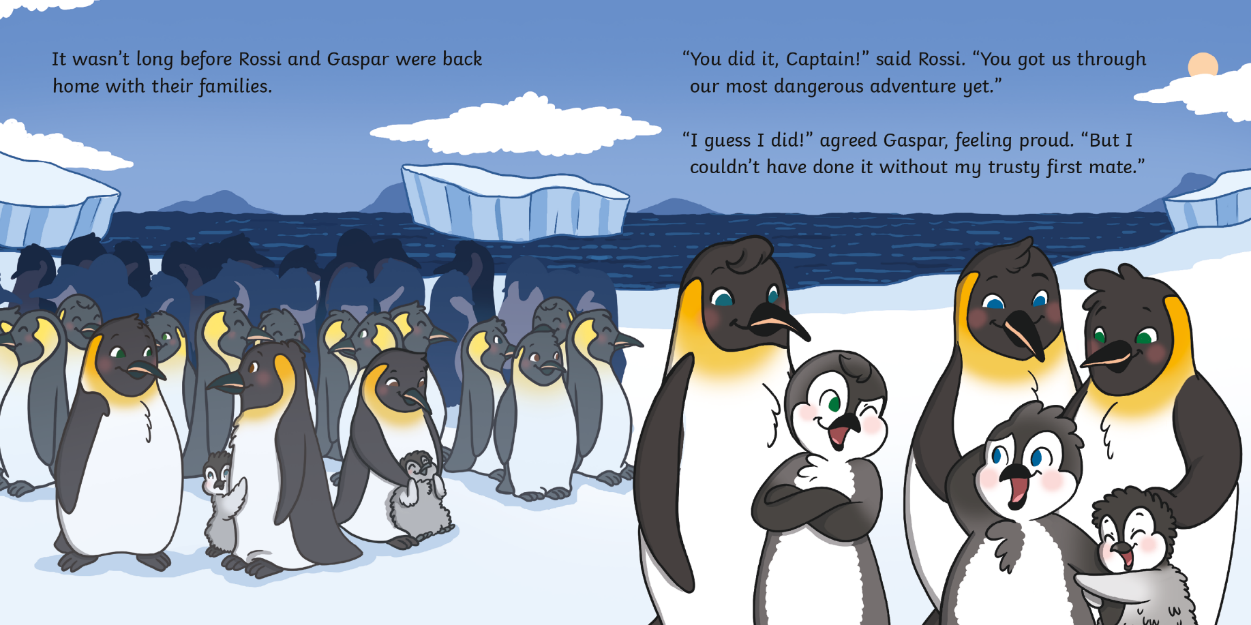 ?
Why does Gaspar feel proud?
Who are the main characters in this story?
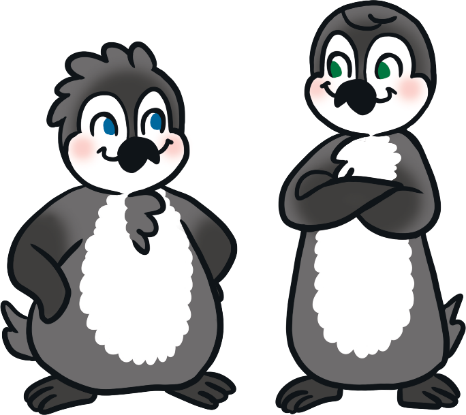 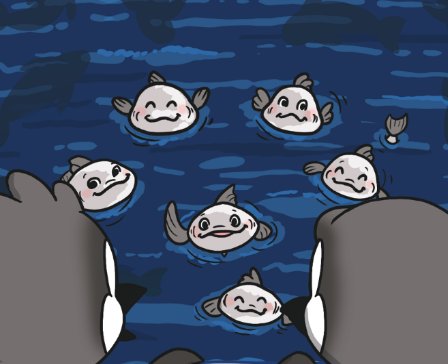 ?
the Antarctic silverfish
Gasper and Rossi
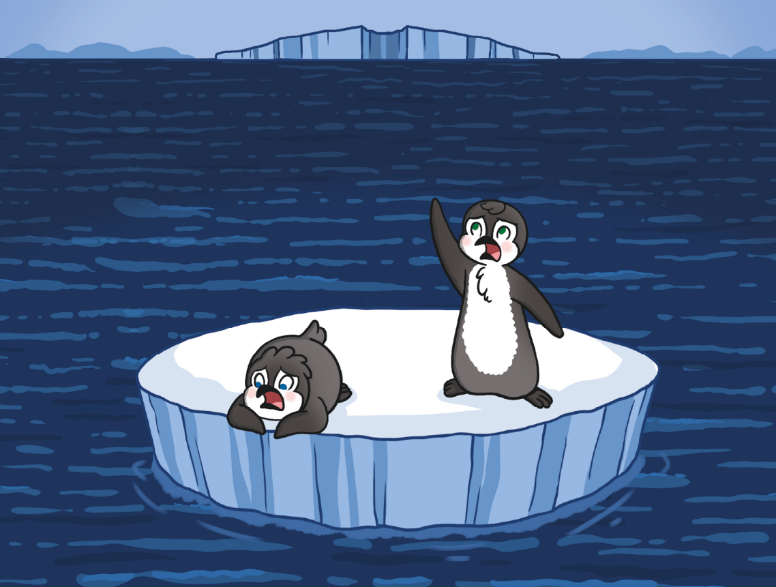 ?
?
How would you feel if this happened to you?
What is the problem in the story?
Who helps the penguins first?
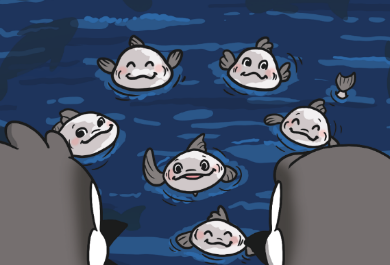 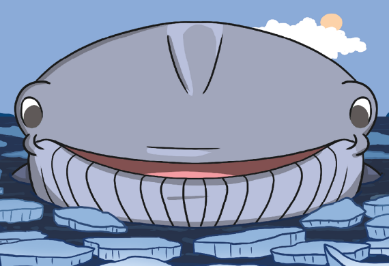 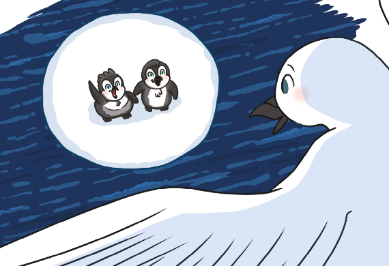 ?
the Antarctic silverfish
the blue whale
the snow petrel
Do you think there is a message in this story? What do you think it might be?
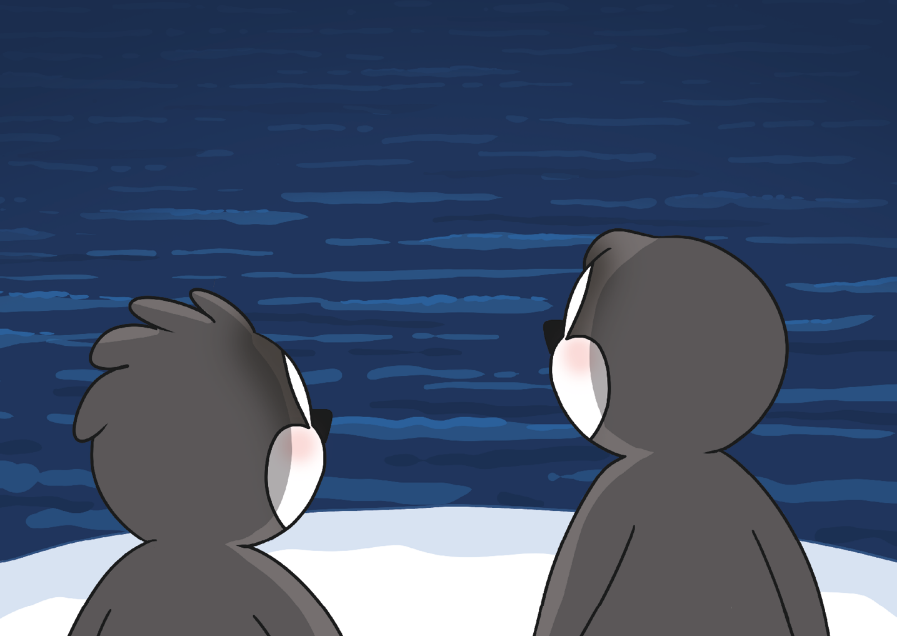 ?
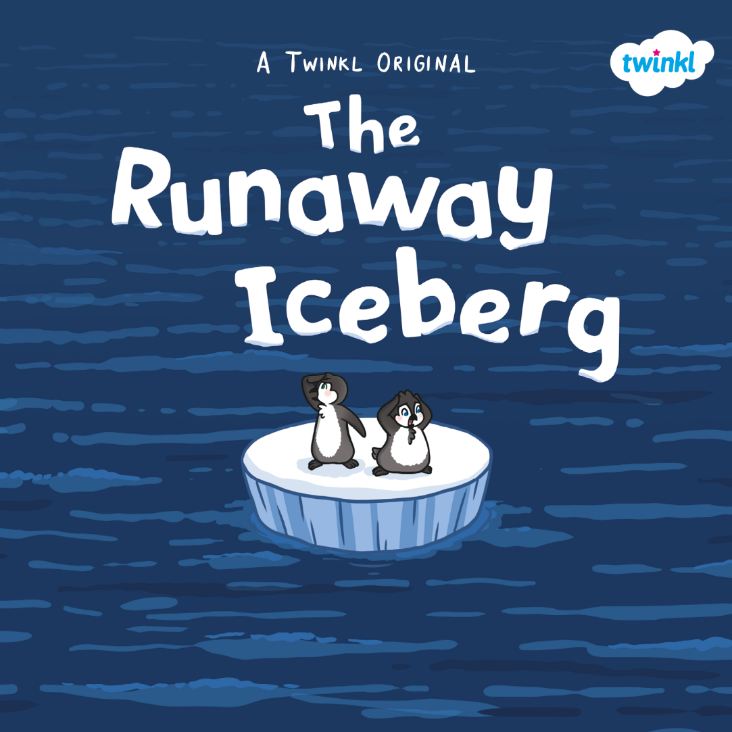 What is your favourite part of the story?

Why?
?